Figure 2. BioC.dtd.
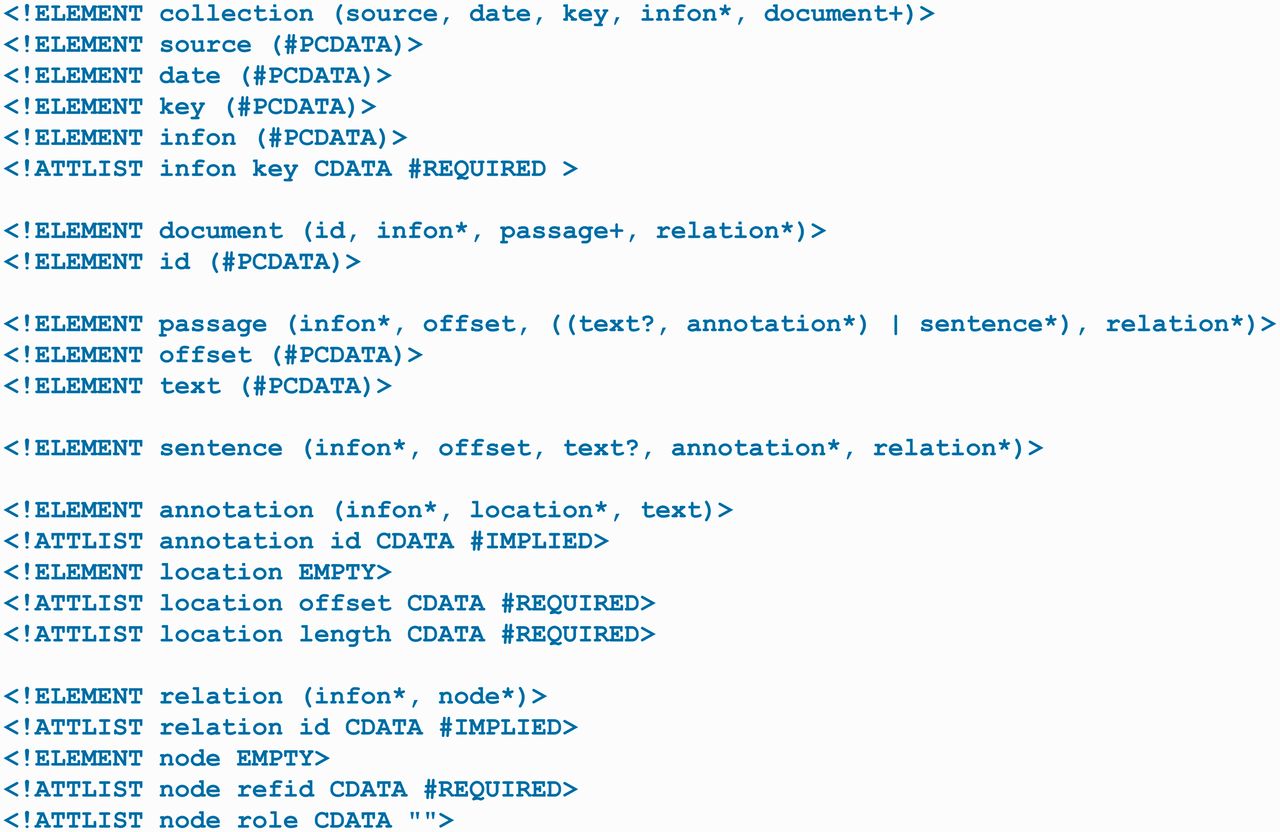 Database (Oxford), Volume 2013, , 2013, bat064, https://doi.org/10.1093/database/bat064
The content of this slide may be subject to copyright: please see the slide notes for details.
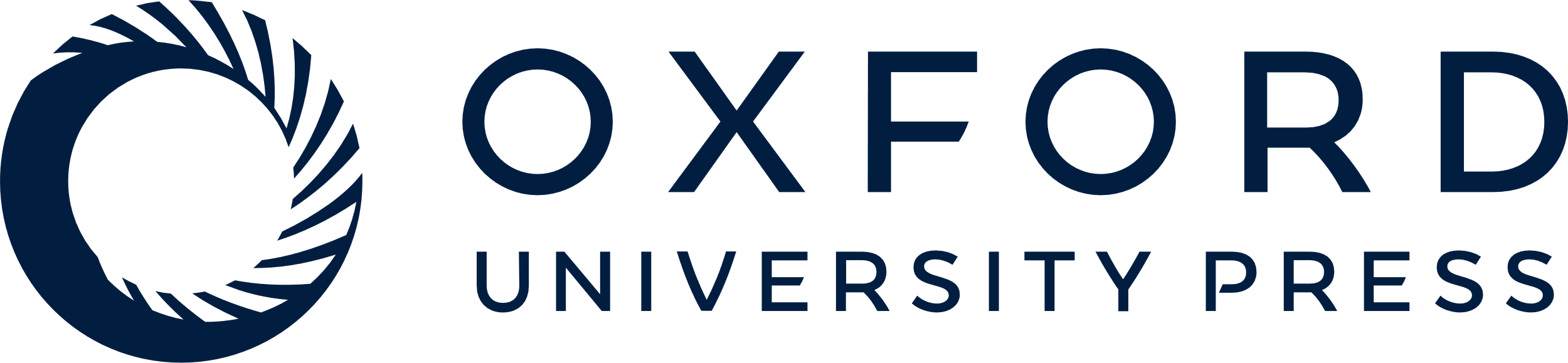 [Speaker Notes: Figure 2. BioC.dtd.


Unless provided in the caption above, the following copyright applies to the content of this slide: Published by Oxford University Press 2013. This work is written by US Government employees and is in the public domain in the US.]